Presentaciones
Equipo de <cliente> – 
Funciones y responsabilidades 
de los interesados
 Una estrategia de grupo
[INSERTAR NOMBRE]
[INSERTAR NOMBRE]
[INSERTAR NOMBRE]
[INSERTAR NOMBRE]
[INSERTAR NOMBRE]
[INSERTAR NOMBRE]
[INSERTAR NOMBRE]
[INSERTAR NOMBRE]
Gestión de proyectos
Servicios de biblioteca y dominio digital
Información docente y académica
Responsable de adquisiciones/presupuesto
Estudiantes
Desarrollo de empleados
Servicios de TI
Patrocinador ejecutivo
Gestionar licencias
Supervisar informes de uso e interacción de usuarios finales 
Garantizar que LinkedIn Learning se coordina con los objetivos y prioridades del centro
Proporcionar recursos de marketing y comunicación
Quién: responsables de departamentos, centros de formación y aprendizaje
Qué: preparar una estrategia y usar LinkedIn Learning como herramienta académica
Quién: orientación laboral, itinerarios profesionales, experiencia de estudiantes
Qué: Campañas dirigidas a estudiantes. Usar LinkedIn Learning para la autoformación y preparación laboral.
Quién: RR. HH., formación y desarrollo
Qué: centrarse en la formación y el desarrollo de personal. Coordinarse con la planificación de desarrollo de rendimiento, etc.
Configurar y activar integraciones entre el SSO y el LMS u otros sistemas
Resolver problemas técnicos
Integrar LinkedIn Learning con el software y los procesos
Dar a conocer el proyecto y asignar responsabilidades
Coordinar los objetivos generales
Crear una cultura de aprendizaje
Qué: 
Integrar LinkedIn Learning en los proyectos de formación digital en el centro
Integrar LinkedIn Learning en el sistema de la biblioteca (por ejemplo, registros MARC)
Aprobar compras y renovaciones del producto
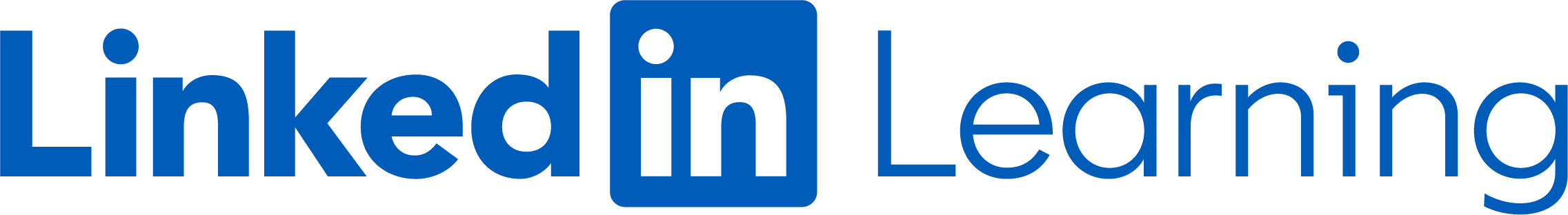 [Speaker Notes: Exec sponsor and budget holder are not a day to day contact. Exec sponsor is engaged in start of the project and during value reviews/renewal process. 

Steering group (in the blue square) is aligned on the overarching goals/ objectives of the school and leveraging LinkedIn Learning to achieve specific group objectives. For example, employability rates (students) or enriching teaching techniques (Faculty and academic delivery)

For partial campus buys, a customer might not have all the contacts.]